Blended LerenIntroductie & praktijkvoorbeeldOnderwijs – en inspiratiedag 25/01/2018 - AUHL
Christine Lippens
Universiteit Antwerpen - TEW
Inhoudstafel
Blended Leren: Een introductie
Praktijkvoorbeeld: Accountancy Ba1 - UAntwerpen
Zelf aan de slag in BlackBoard: 

Opdracht
Forum
Wiki
Blog
Feedback & Mailing
2
1. Blended leren - Introductie
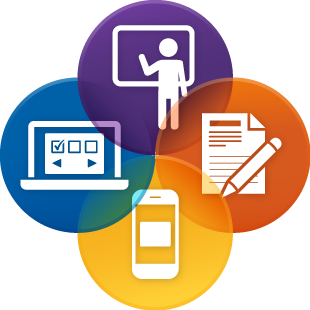 Definitie (UAntwerpen)
Voordelen
Aandachtspunten
Componenten
3
1.A Blended leren – Definitie (UAntwerpen)
Blended leren is een doordachte en geïntegreerde combinatie van (online en face-to-face) werkvormen, leeractiviteiten en evaluatievormen …

die afgestemd is op de leerdoelen en rekening houdt met de mogelijkheden van de leeromgeving, …

waarbij de lerenden actief aan de slag gaan met de leerinhoud, zowel individueel als in interactie met elkaar en de docent.
4
1.A Blended leren – Definitie (UAntwerpen)
Digitale en online leermiddelen zijn 
een middel en geen doel op zich.
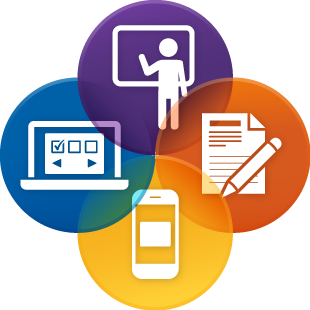 5
1.A Blended leren – Definitie (UAntwerpen)
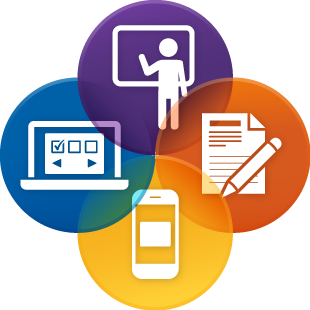 Blended leren gaat in praktijk om:

een mix van contactonderwijs en van afstandsonderwijs, 
een mix van onderwijs in klasverband en online onderwijs
een mix van onderwijs met en zonder ICT, 
een mix van klassiek onderwijs en begeleide zelfstudie.
Het is meersporig leren, waarbij we zoeken naar slimme combinaties om de gewenste competenties te bereiken en om studenten te ondersteunen en uit te dagen.
6
1.B Blended leren – Voordelen
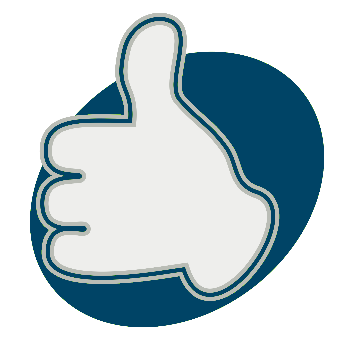 Voor de student:
Flexibiliteit: op eigen tempo verkennen en hernemen, onafhankelijk van tijd en locatie.
Studentgecentreerd: Student organiseert en stuurt eigen leerproces
Diepgaandere verwerking:  kennis verwerven en vaardigheden inoefenen, maar ook leren samenwerken, en kritisch en analyserend denken.
 
Voor de docent:

Opvolging van leerproces: online (bv. discussieforum, digitale toetsen en opdrachten, essays) maar ook via contactmomenten (bv. responsiecolleges, oefensessies).
7
1.C Blended leren – Aandachtspunten
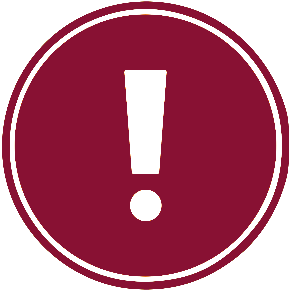 Didactiek en vakinhoud primeren.
Meerwaarde van de gebruikte technologie?
Rechtstreeks contact blijft belangrijk.
Duurzaamheid en hergebruik?
Communiceer helder.
Bouw de graad van zelfstandigheid van studenten gradueel op.
Gooi de aanpak van je cursus niet in één keer om.
Inzetten van digitale leermiddelen vraagt een extra tijdsinvestering!
Is de geschikte infrastructuur aanwezig?
8
1.D Blended leren – Componenten
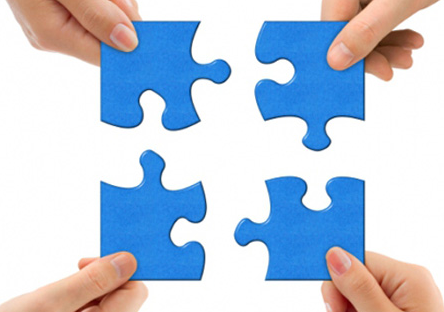 Live onderwijsactiviteiten: face-to-face of online
Hoorcolleges, oefensessies, video-conferenties, chatsessies
Hulpmiddelen: BlackBoard Collaborate
Zelfgestuurd leren:  Zelfstandig leerhoud verwerken
Hulpmiddelen: video, (elektronische) opdrachten, toetsen, fora
Samenwerken
Hulpmiddelen: discussieforum, wiki, peer evaluatie, peer assessment
Beoordelen
Toetsen (papier of elektronisch), quizzen (poll everywhere), beschrijvende feedback, portfolio's, reflectieverslagen en peer assessments
9
2. Praktijkvoorbeeld
Opleidingsonderdeel AccountancyUniversiteit Antwerpen
Faculteit TEW – Eerste bachelor
600 tot 750 studenten

Docent: Nadine Lybaert
Praktijkassistent: Christine Lippens
10
Tot academiejaar 2007 - 2008
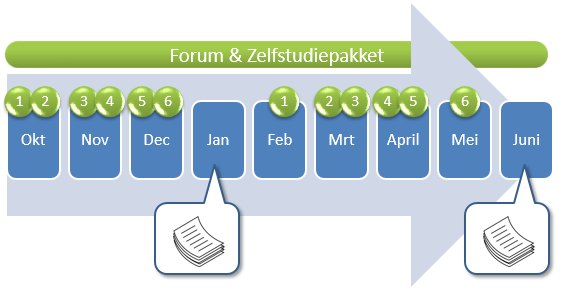 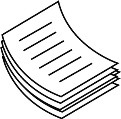 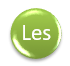 12 lessen: Hoorcollege + werkzittingen + zelfstudiepakket
2 x papieren examen + herexamen
11
Tot academiejaar 2007 - 2008
Gebruikte technologie:

Hoorcollege: docuscan
Werkzittingen: opgaven in Word, slides via overhead
Zelfstudiepakket: oefeningen in PDF
BlackBoard vragenforum
Examen: papier: 800 studenten: Jan + Jun + Aug

Werklast examen: 10 weken verbeterwerk
12
Tot academiejaar 2007 - 2008
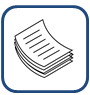 Examen - extra werk:

Vergissing? Herbekijk alles!
Puntenlijsten
Klasseren & alfabetiseren
Race tegen de klok
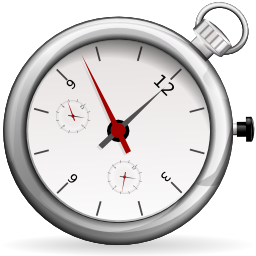 13
Tot academiejaar 2007 - 2008
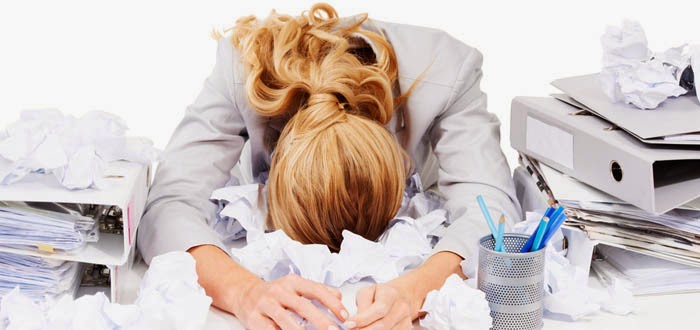 Resultaat:

Overwerkt
Geen controle
Geen voldoening
14
Nieuwe jaarplanning vanaf 2009
1
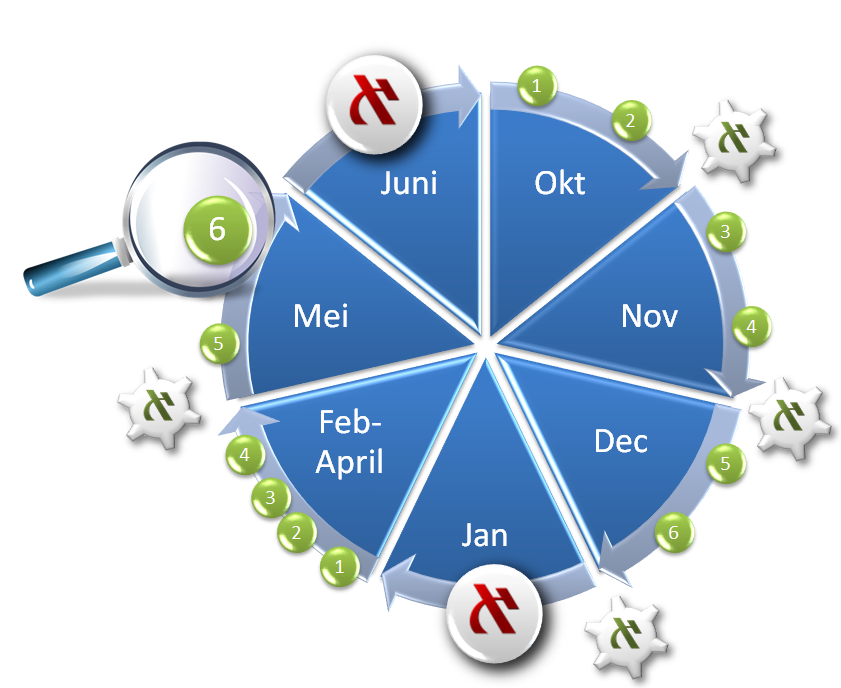 12 Lessen
4 Opdrachten
2 Deelexamens
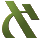 + herexamen
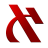 Werklast examens: max 2 weken in totaal
Werklast opdrachten: max 8 dagen in totaal
Opbouw van 1 les
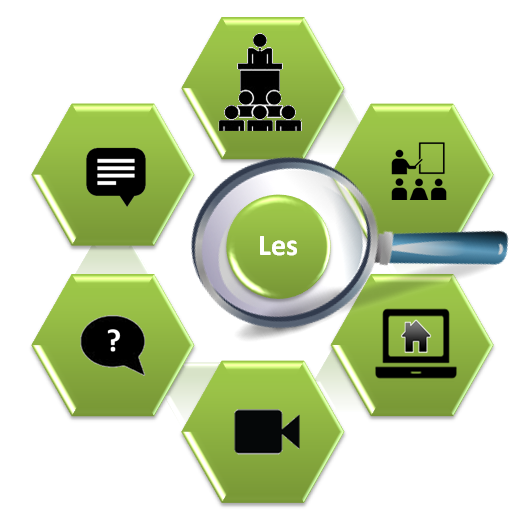 Hoorcollege
Werkzitting
Zelfstudiepakket
Video’s
Vragenforum
Wiki
Gebruikte technologie
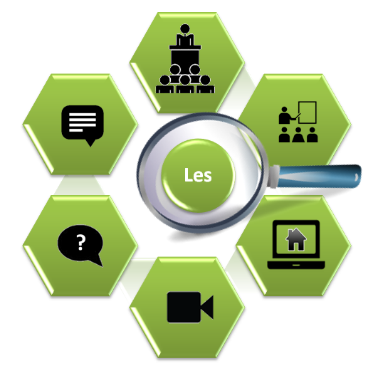 Hoorcollege: powerpoint + docuscan
Werkzitting: Interactieve Exceltemplates
Zelfstudiepakket: Interactieve Exceltemplates
Video’s: Kennisclips in BlackBoard
Vragenforum: Forum in BlackBoard
Wiki: Wiki in BlackBoard


Opdrachten: elektronisch: AlephQ + BlackBoard
Examens: elektronisch: AlephQ + BlackBoard
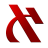 Opdrachten AlephQ in BlackBoard
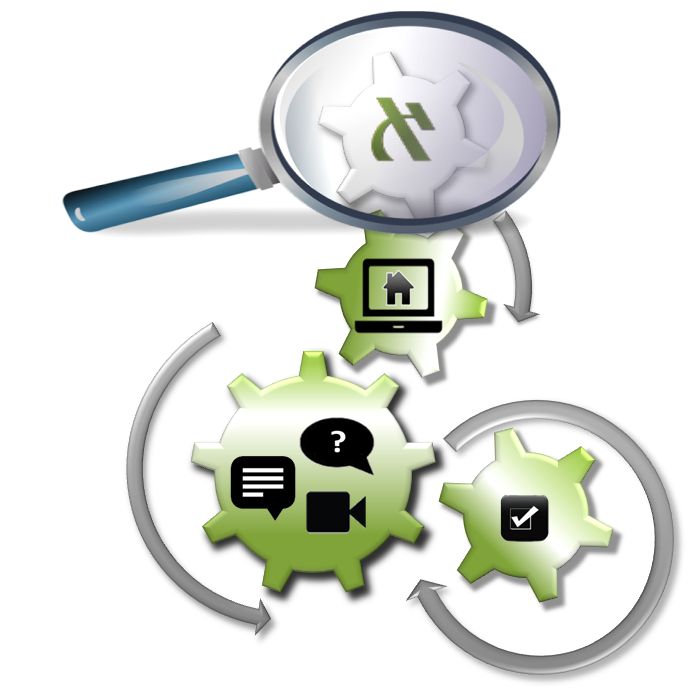 Verplicht via malus-systeem
Vragen via blog of Wiki
Uitleg via video
Persoonlijke feedback
Vangnet
Opdrachten: Software - AlephQ
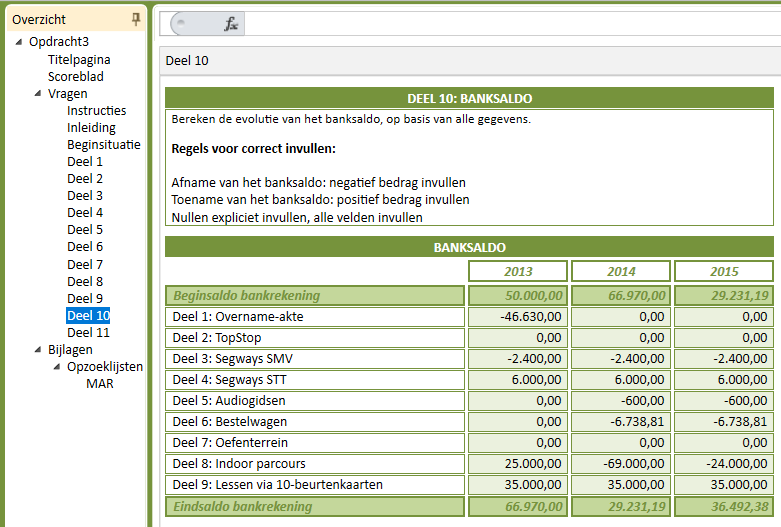 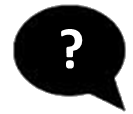 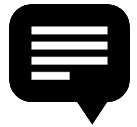 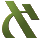 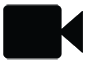 AlephQ: Numerieke velden, essays, meerkeuze, meervoudig antwoord, invulzinnen, beelden, LaTeX….
Opdrachten: Vragen via Wiki
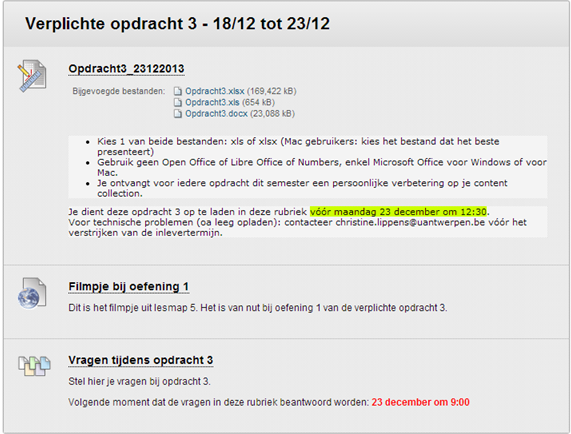 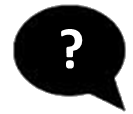 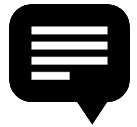 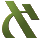 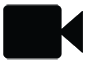 Opdrachten: Vragen via Wiki
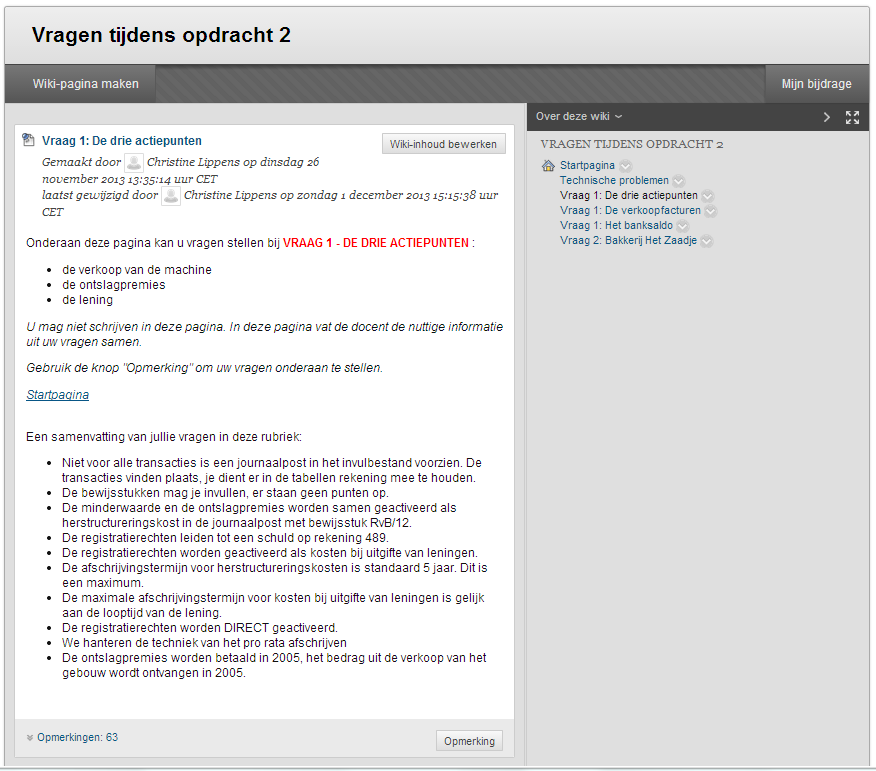 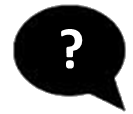 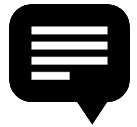 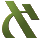 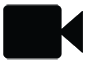 Samenvatting
Vragen
Opdrachten: Vragen via Wiki
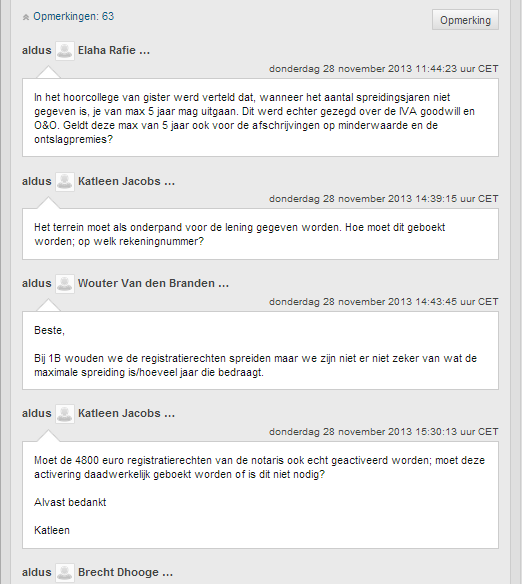 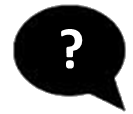 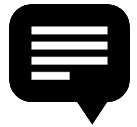 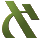 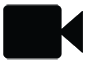 Opdrachten: Persoonlijke feedback
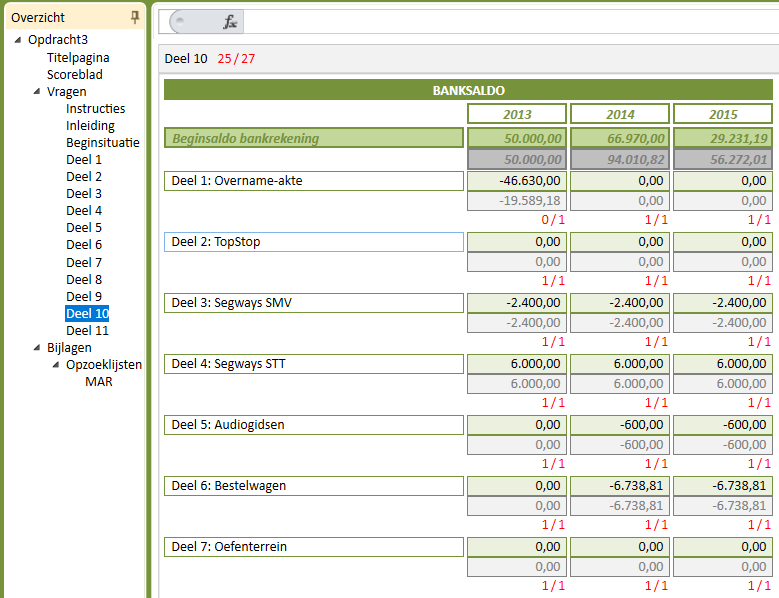 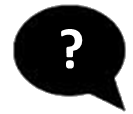 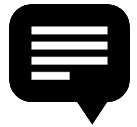 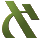 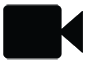 Video – TEW Eclips Learning Channel 
in BlackBoard
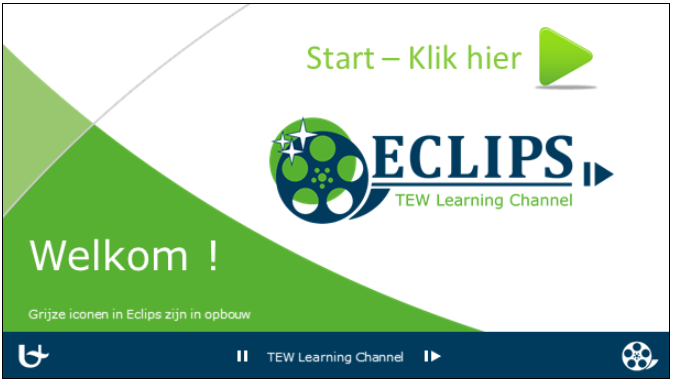 Video – TEW Eclips Learning Channel in Bb
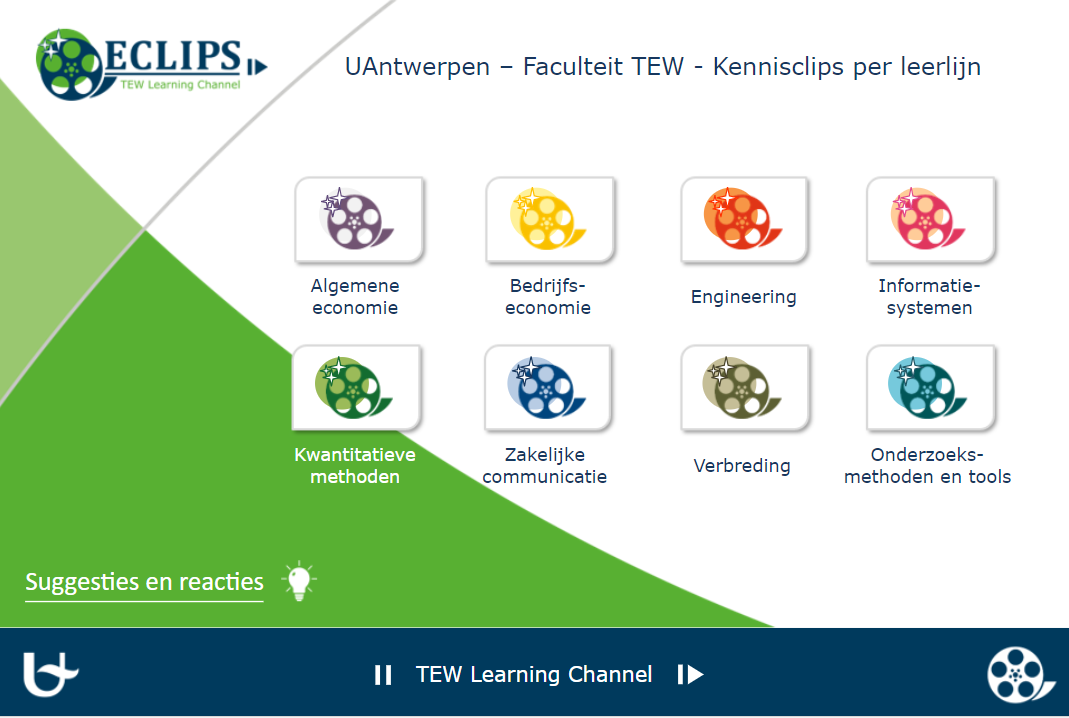 Accountancy – Pakket van 45 kennisclips
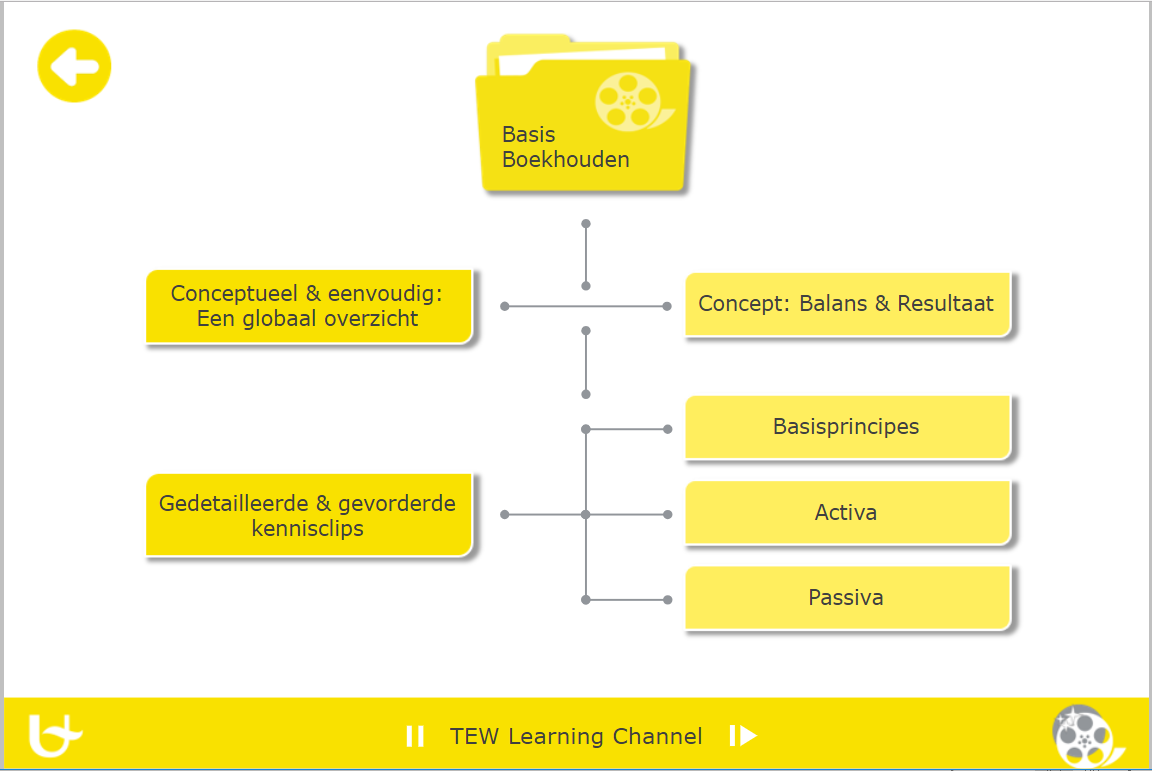 Accountancy – Pakket van 45 kennisclips
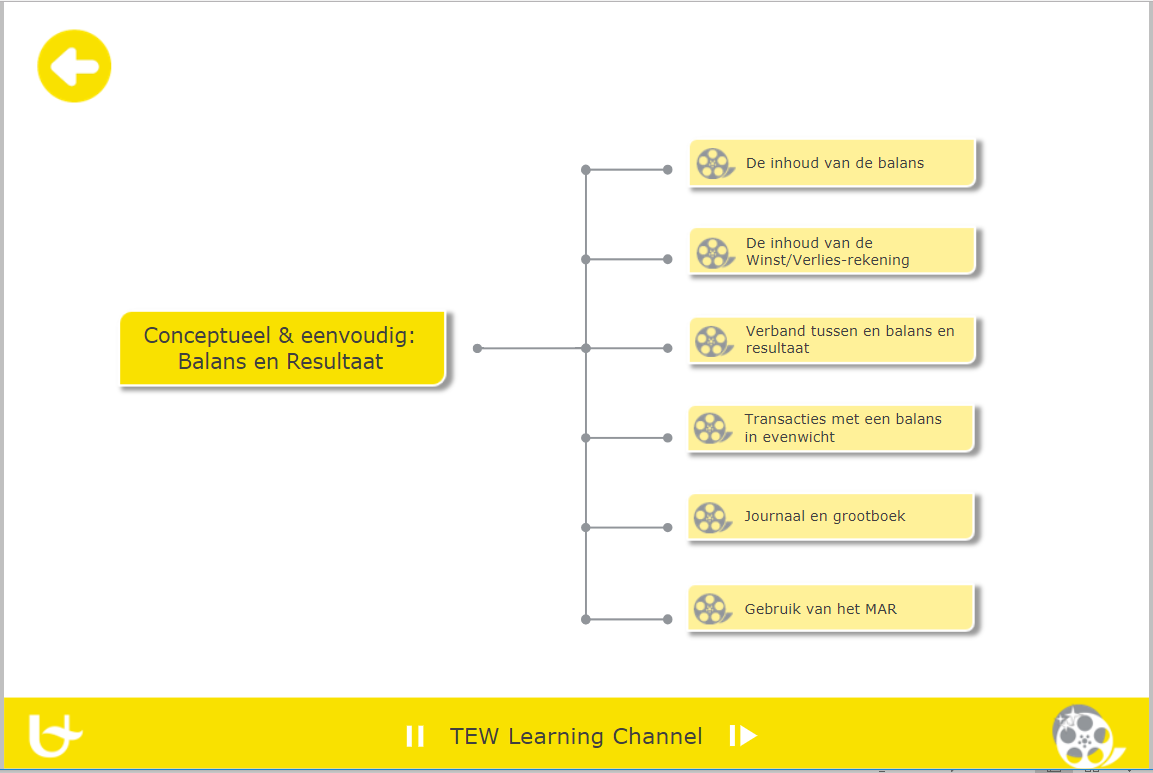 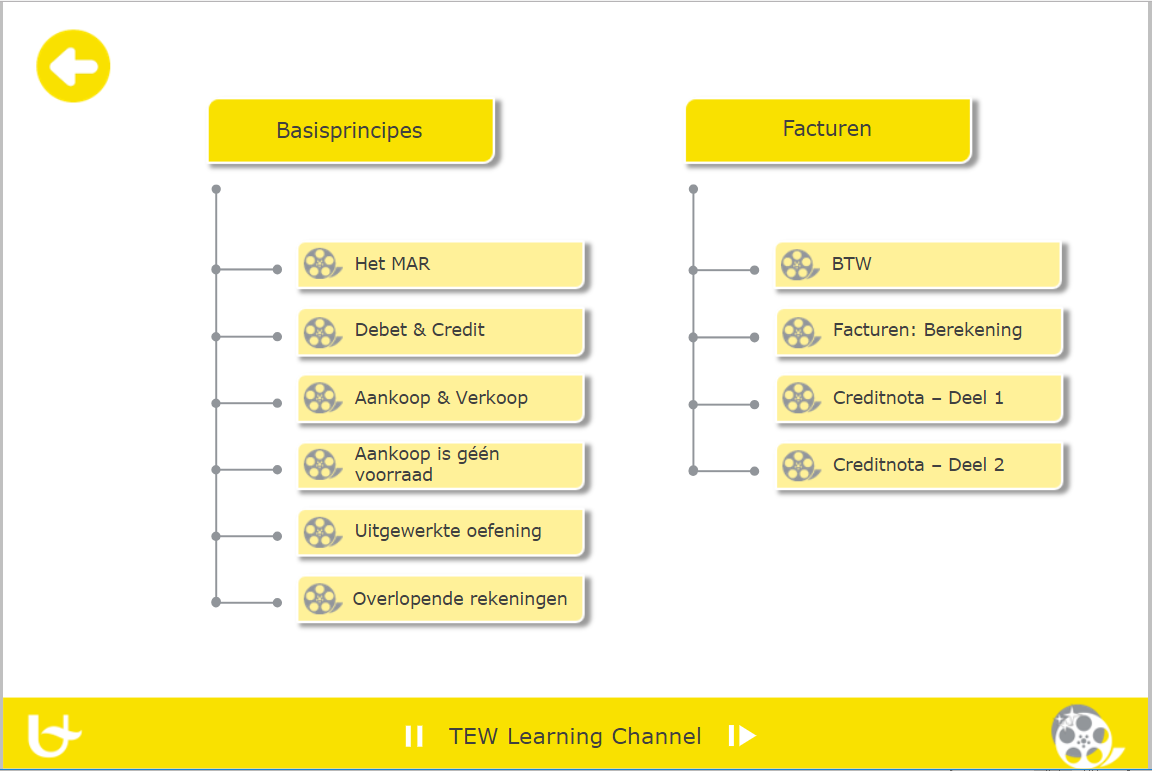 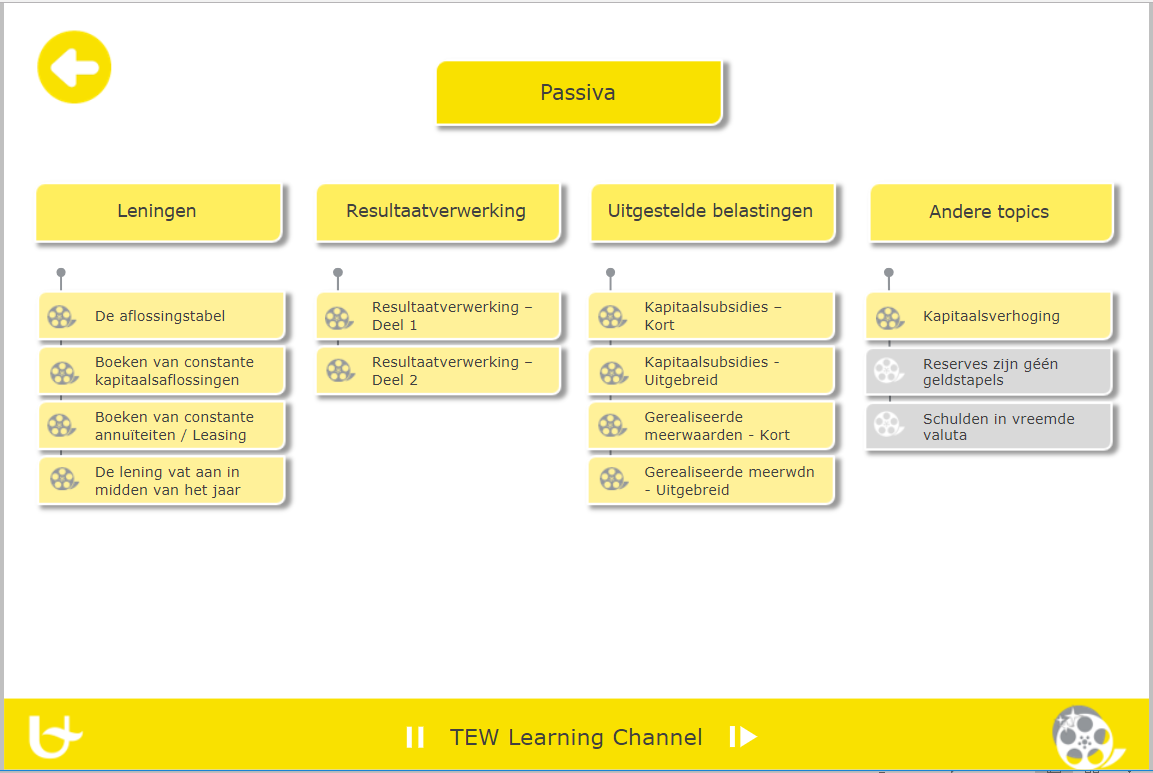 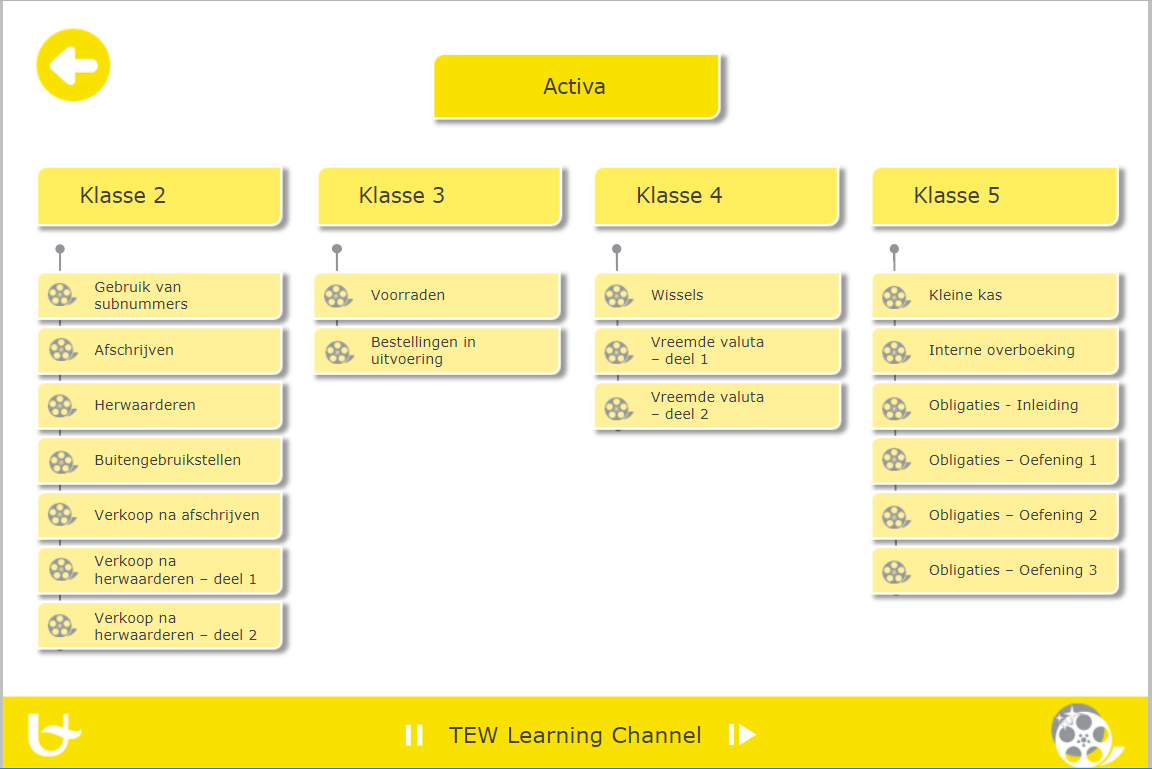 Effectiviteit van de aanpak
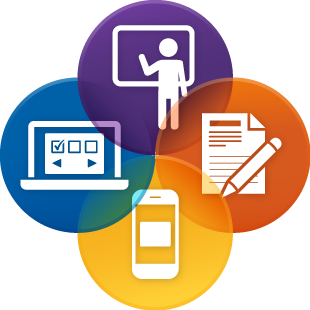 Slaagpercentage is gestegen tov 2008
Hogere scores op examen
Materiaal wordt gebruikt:
Meer dan 100 vragen beantwoord in periode van 5 dagen tijdens iedere opdracht.
Een nieuwe video wordt 1.000 keer bekeken in een periode van 2 weken.

Meer materiaal leidt nu niet meer tot betere resultaten, wel tot grote tevredenheid.
28
3. Zelf aan de slag in BlackBoard
Samen aan de slagin de democursus in BlackBoard
29
3. Zelf aan de slag in BlackBoard
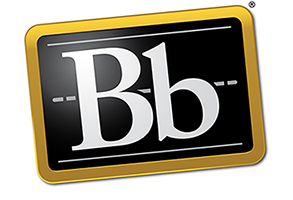 We proberen samen uit:

Een opdracht klaarzetten
Een video
Een forum
Een Wiki
Een opdracht verwerken / feedback verzenden
30